lesson 5: The girl gets lost.
We are going to:
1. Know new words,
2. Listen to a conversation,
3. Read a conversation in pairs,
4. Read words with the suffix -tion,
5. Do grammar exercises,
6. Speak about the lost girl and our friends Misha and Robin, 
7. Write down the homework.
Suffix –tion [ǝn]
situation	     celebration	     demonstration
libiration	     generation	     consultation
decoration     coronation	     illumination
examination   intuition	     conversation

organisation        tution		 education
pollution	          protection	  fiction
Let’s learn new words.
to try	    to get lost	       because
to cry          a notebook      to remember

пытаться	потеряться	потому что


плакать	записная книжка  помнить
Listen to the conversation
Answer the questions:
Who do Misha and Robin meet at the sleepover?
What's the girls problem?
What are the boys going to do?
Devide into pairs and read the conversation.
Союз because (потому что) соединяет два простых предложения в одно сложное!
I will ride a bike today
It is sunny.
because
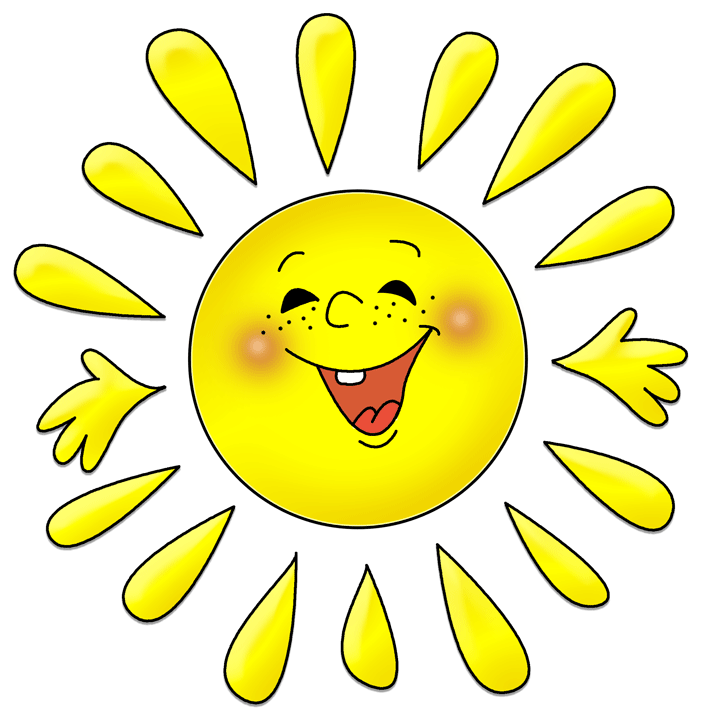 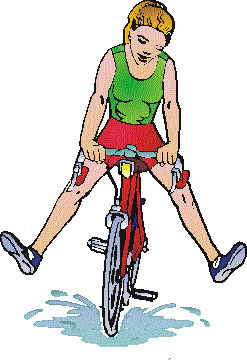 Choose the right answer:
1. Do ex.5,p.63 and draw a diagram.
2. Check if you are right:
Play a game "Finding Parts"
There are several parts of the sentences with because. 
Use them and make as many sentences with because as you can. Do it in pairs.
Check your answers with the disk.
Testyouself.
Do ex.6,p.63. 
   You are lost. Match the parts of the sentences and write them down on a sheet of paper.
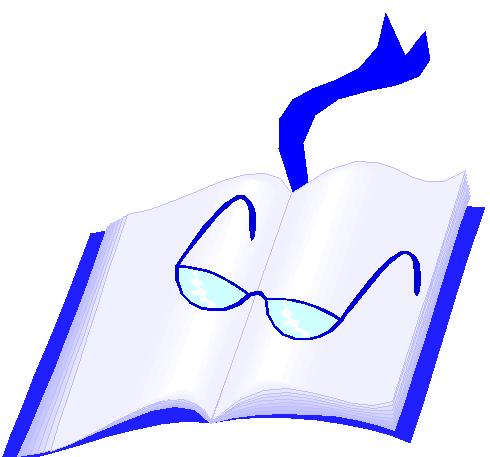 Write down your homework!
Do ex.A,p.64 in pen.

example:
1. Is it cold or warm today? Why?

It is cold, because it is winter.